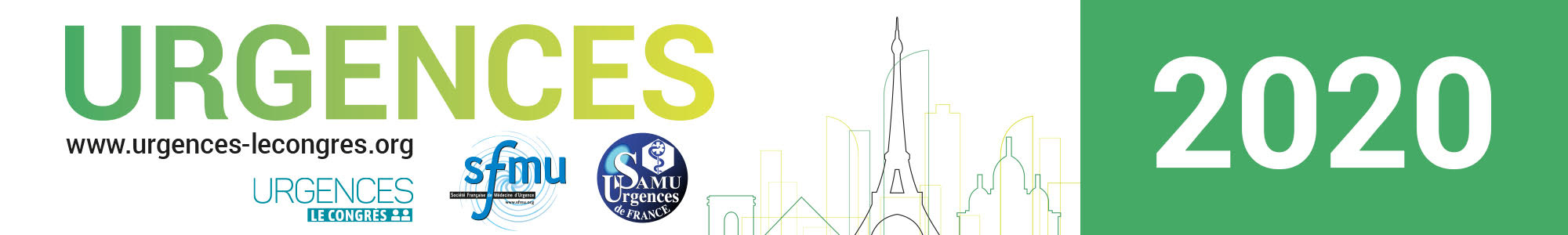 Mesure de l’adéquation de la prise en charge des patients graves
par les Médecins Correspondants du SAMU (MCS)  
avec les recommandations de bonne pratique
Orane Chalimon (1), Ugo Ledermann (1), Bernard Audema (2), Dominique Savary (3), Marie Cottarel-Schussler (4), Guillaume Debaty (5), 
Thierry Roupioz (6),  Pascal Usseglio (7)
Département de Médecine Générale Université de Grenoble
Centre Médical d’Avoriaz – réseau MCS Alpes du Nord
Urgences CHU Angers
Réseau MCS Auvergne Rhône-Alpes 
SAMU 38 (CHU Grenoble-Alpes)
SAMU 74 (CH Annecy-Genevois)
SAMU 73 (CH Métropole-Savoie)
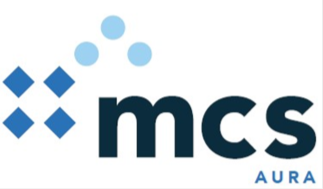 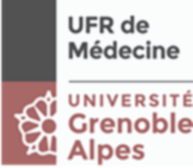 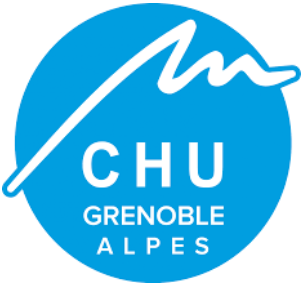 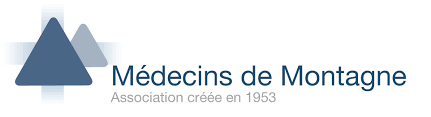 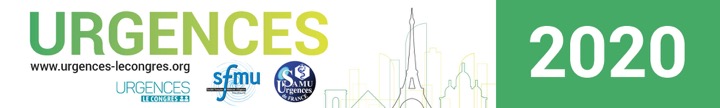 DÉCLARATION DE LIENS D’INTÉRÊTS
Aucun conflit d’intérêt
Qu’est ce qu’un Médecin Correspondant du SAMU?
Médecin généraliste volontaire en zone isolée
Formation initiale puis annuelle
Réseau formé en 2003 (association des Médecins de Montagne Rhône-Alpes)
Harmonisation des pratiques sur la région AURA débutée en 2018
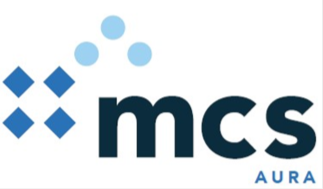 Prises en charges incluses
113 inclusions
Âge médian 46 ans
72% d’hommes
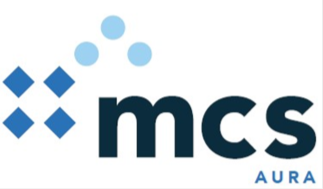 Critère de jugement principal
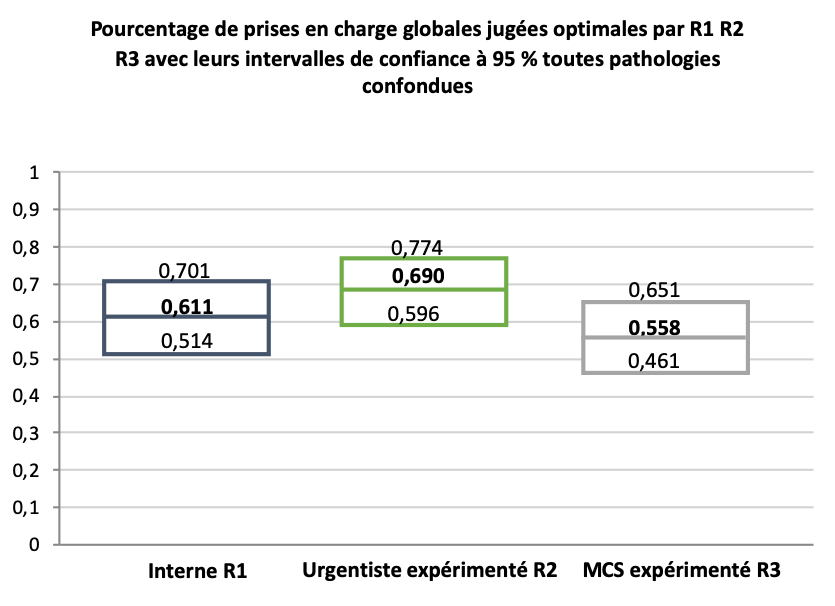 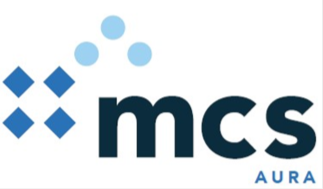 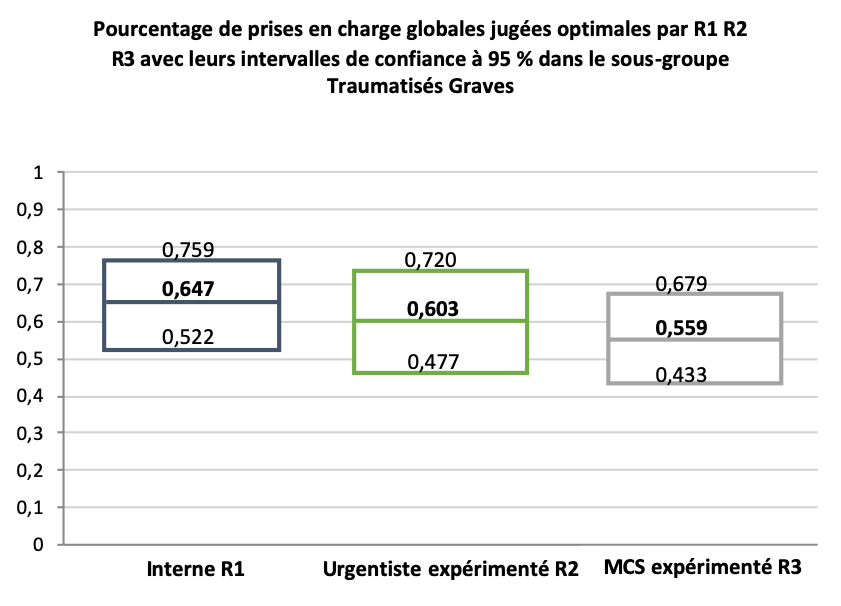 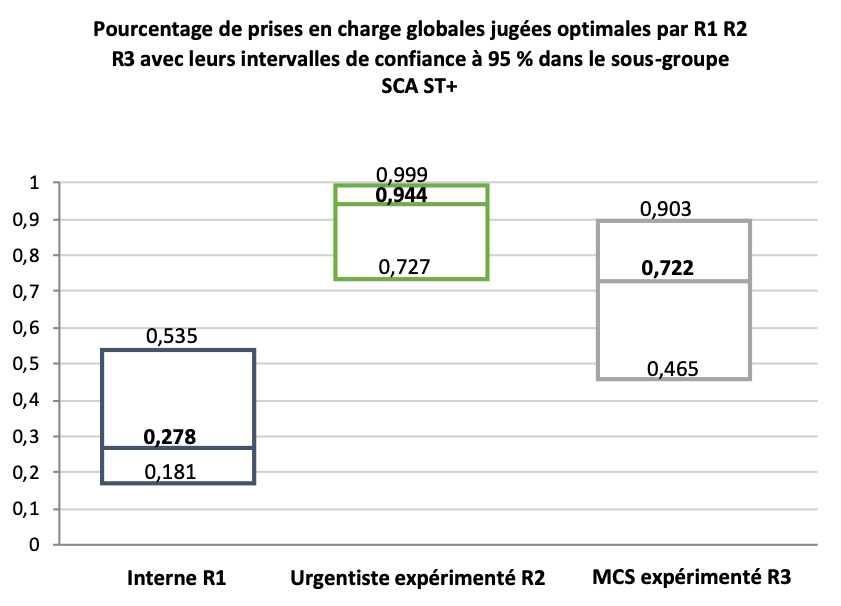 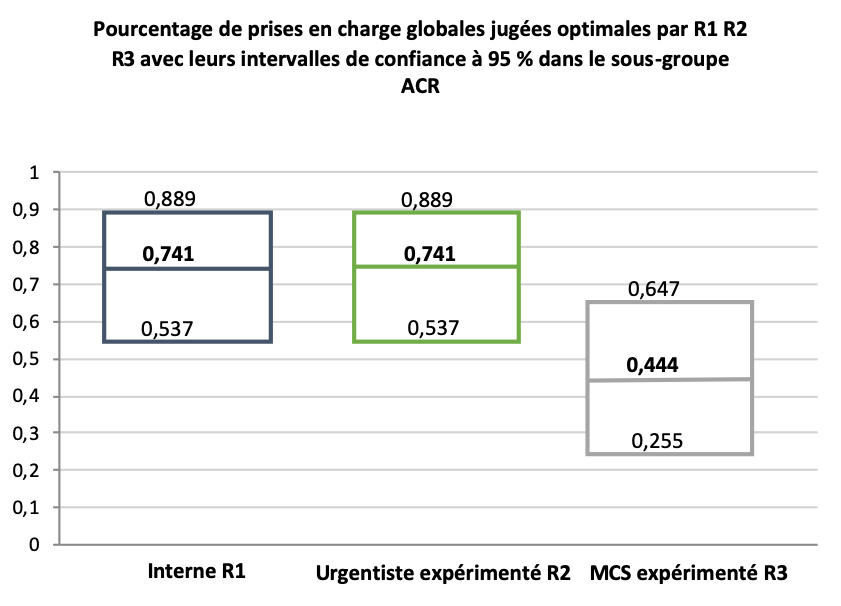 Critère de jugement principal par pathologie
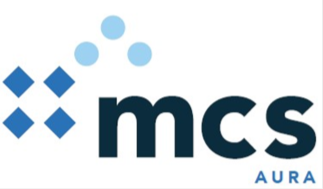 Critères de jugement secondaire
Conditionnement
Conditionnement
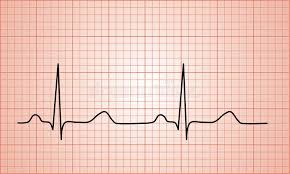 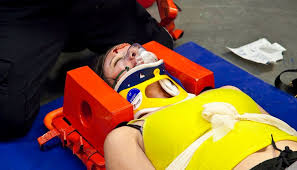 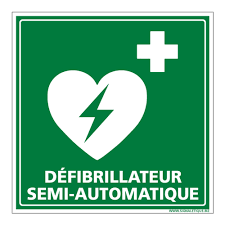 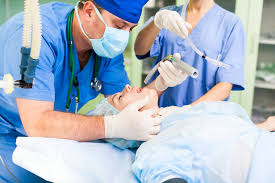 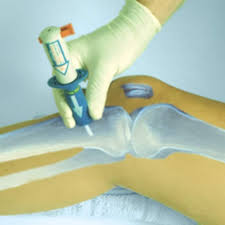 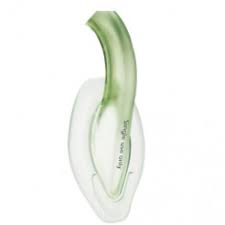 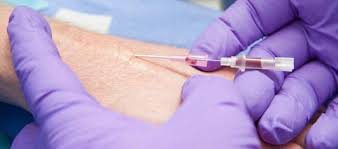 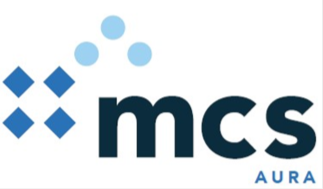 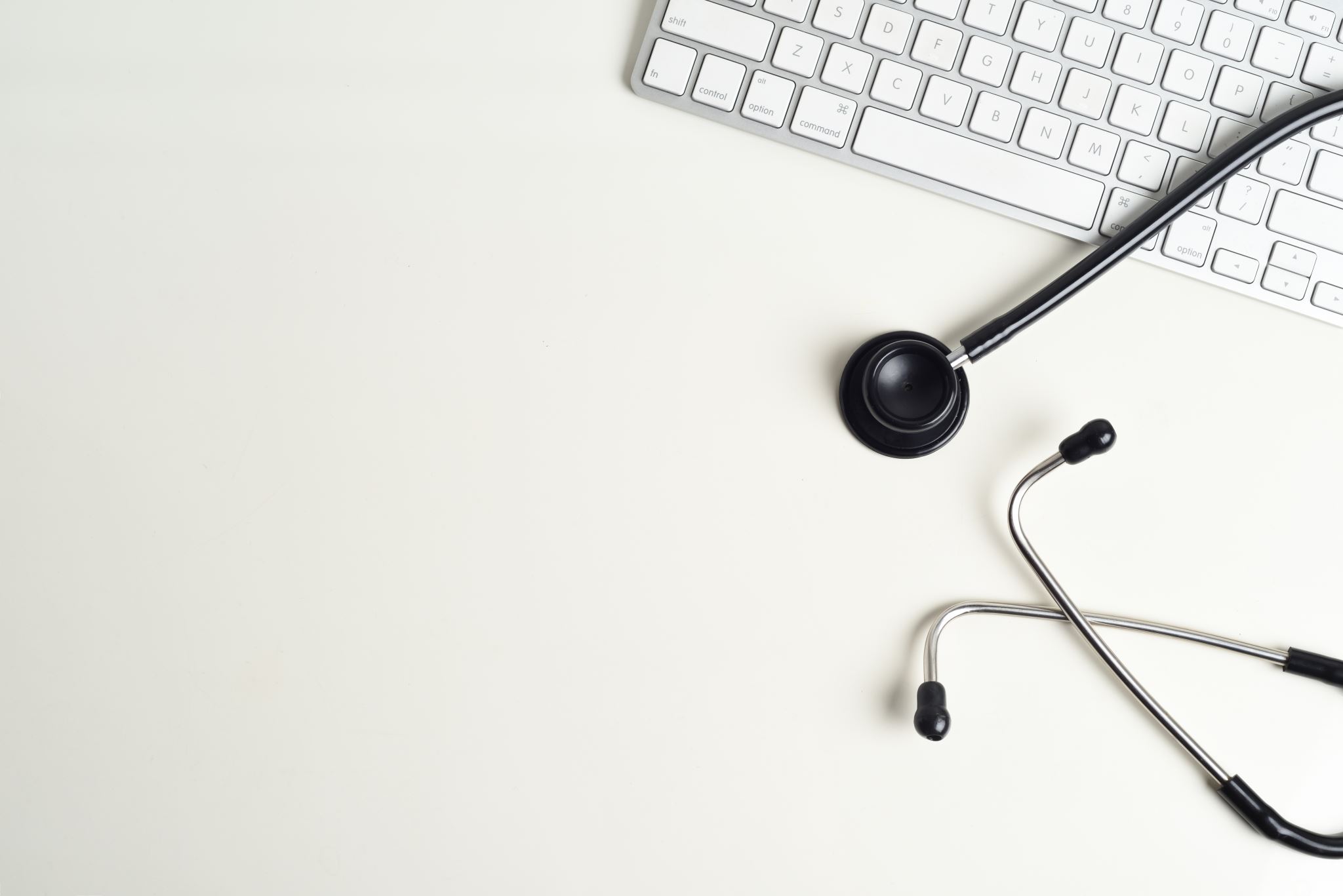 Discussion prise en charge des SCA ST+
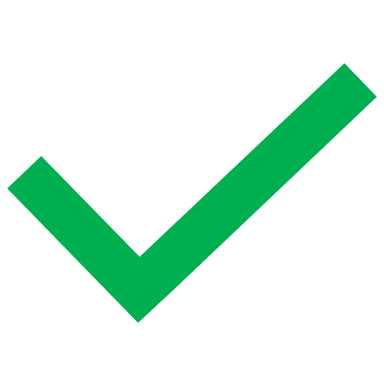 Diagnostic excellent 

Conditionnement optimal 

Thérapeutique maîtrisée mais peu encouragée par la régulation
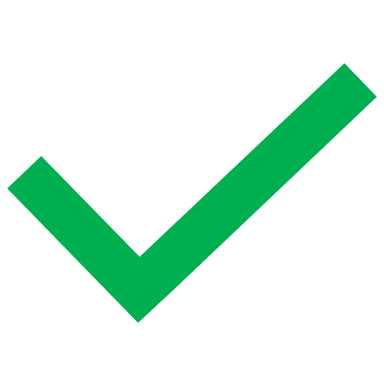 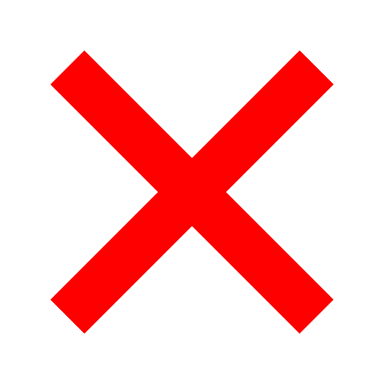 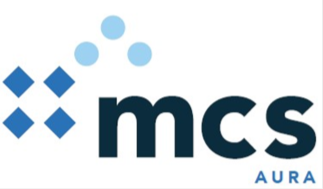 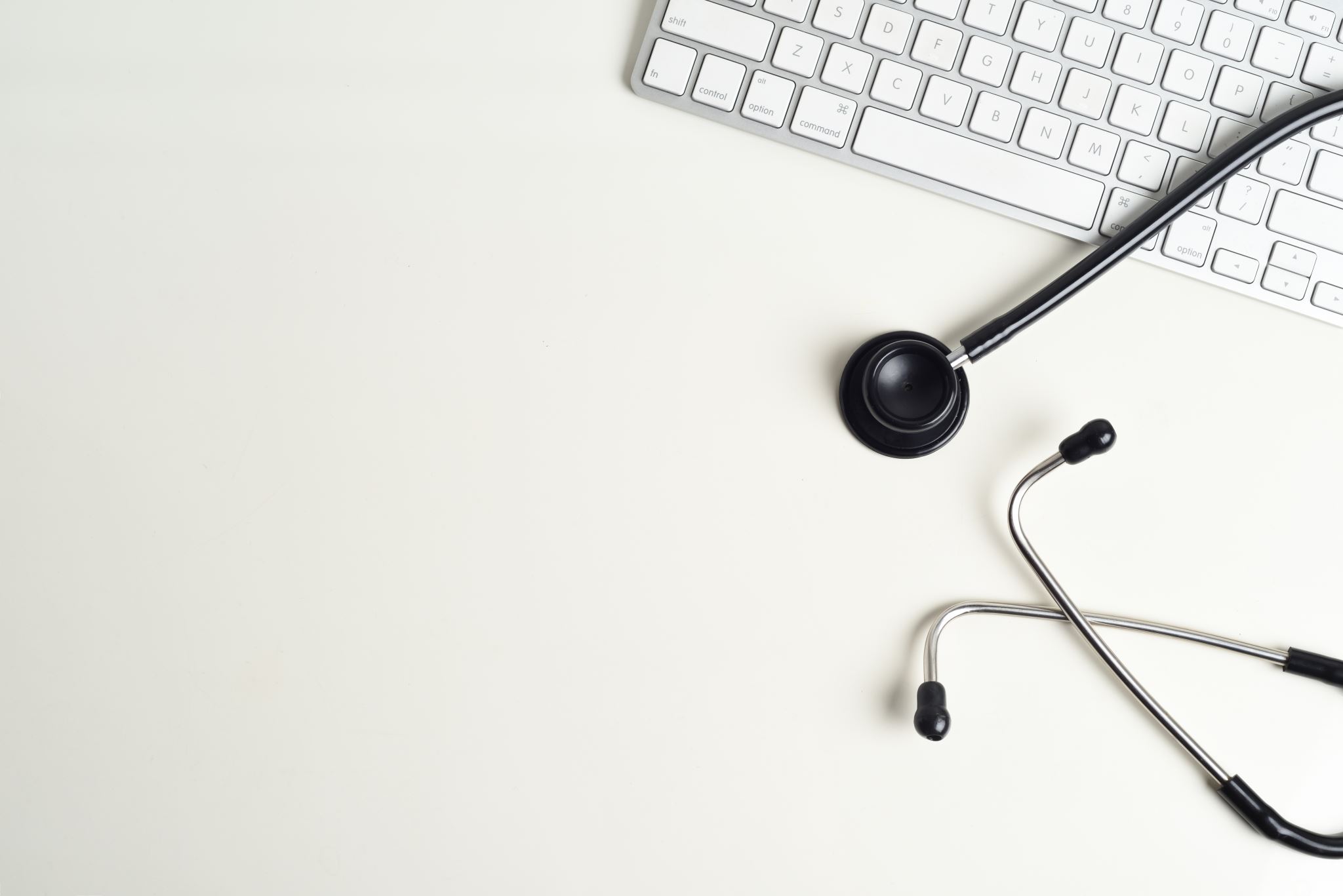 Discussion prise en charge des ACR
Diagnostic evident 
Conditionnement à améliorer (contrôle VAS)
Thérapeutique optimale 
(RACS inférieur aux attentes)
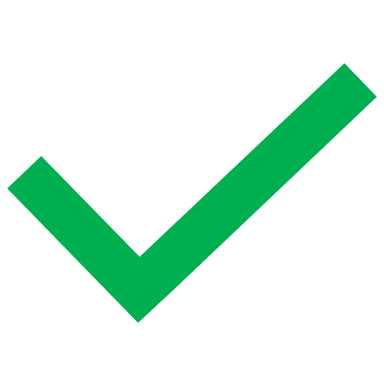 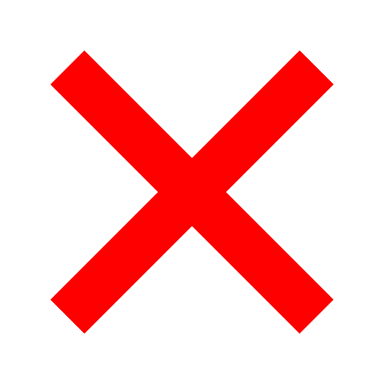 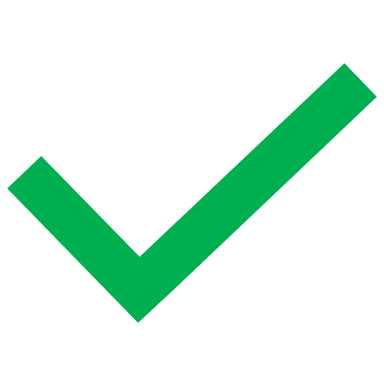 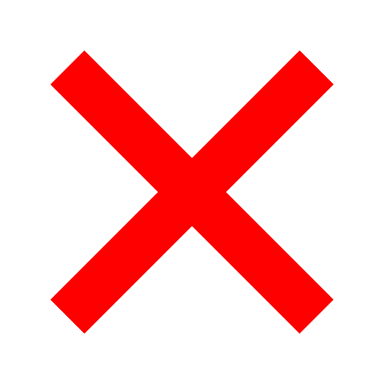 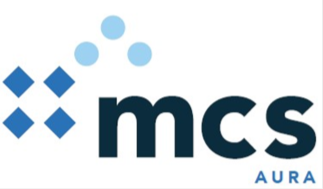 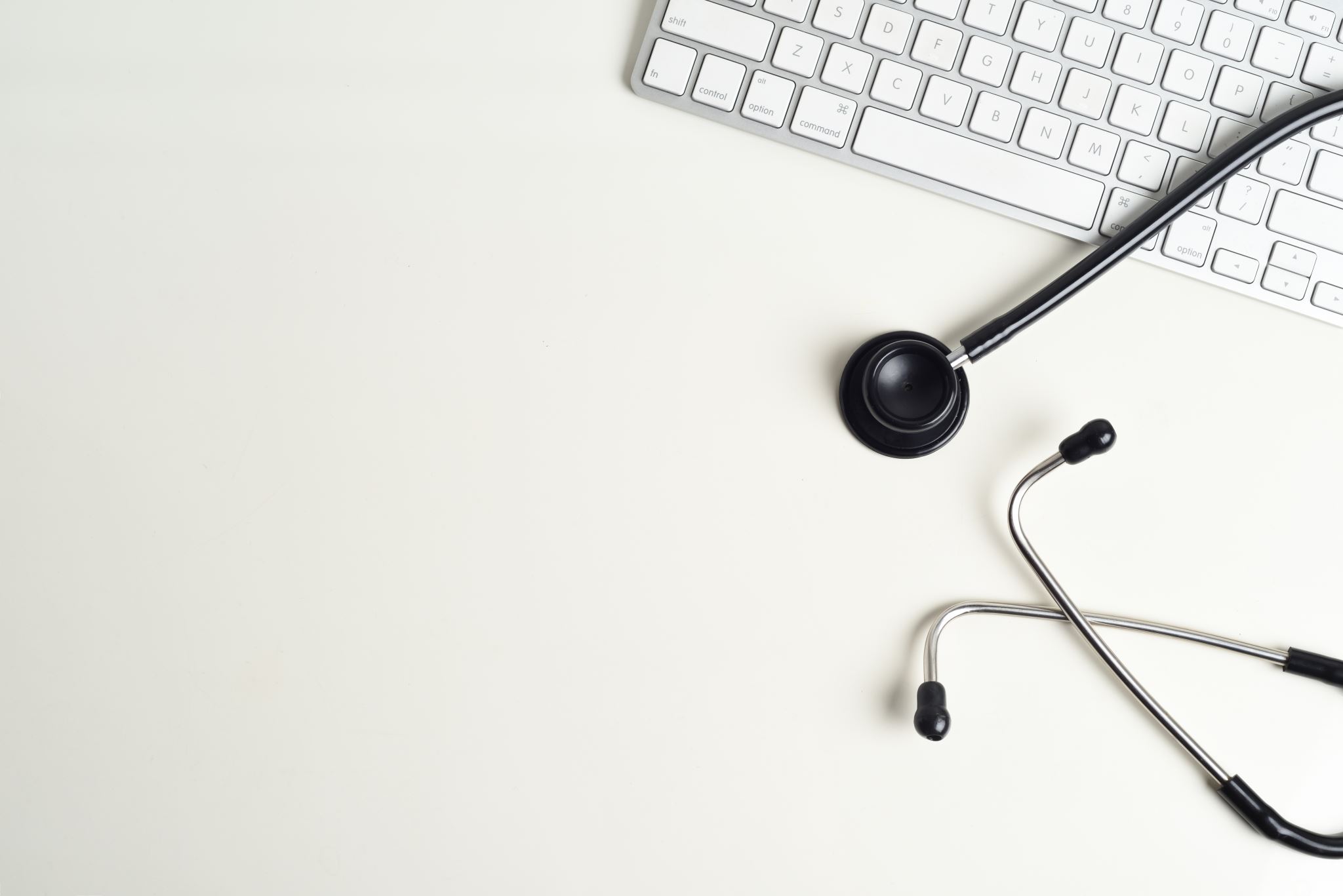 Discussion prise en charge traumatisés graves
Diagnostic arbitraire, non fixe

Conditionnement optimal 

Thérapeutique à améliorer
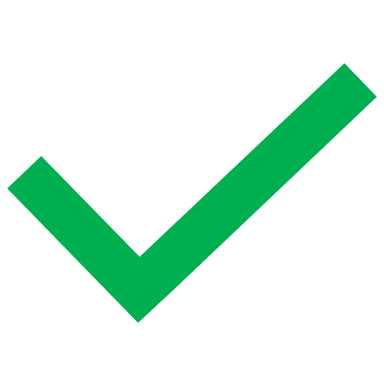 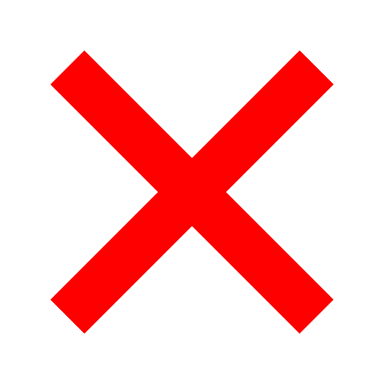 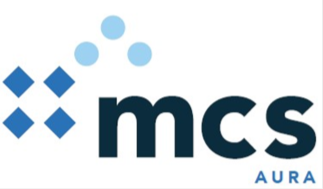 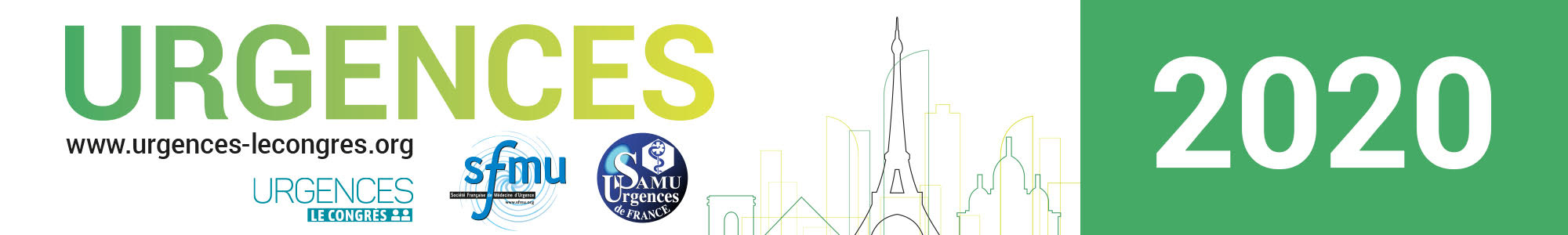 Conclusion
Mise en évidence de la qualité du travail des MCS et de l’organisation du réseau
Améliorations possible sur :

		Relation MCS - régulateur 
		Contrôle des Voies Aériennes Supérieures 
		Gestion de la thérapeutique des traumatisés graves
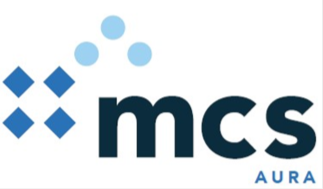